[Speaker Notes: 2 slides su Zc, a Bes e a Belle
2 slide su tetraquark model: dall’hamiltoniana di Jaffe al calcolo delle masse
1 slide su molecular models, dove sono i carichi? (non in Tornqvist, si in Hanhart, vedere Braaten, citare Nefediev)
2 slides su decay channels, dove si dovrebbe vedere, e a seconda del modello, vedere qualche plot
1 slide su Y(4260), tetraquark? C’è lo strano (si vede la f0)
1 slide su Zc a cleo (anche il neutro)]
Two hybrid states???
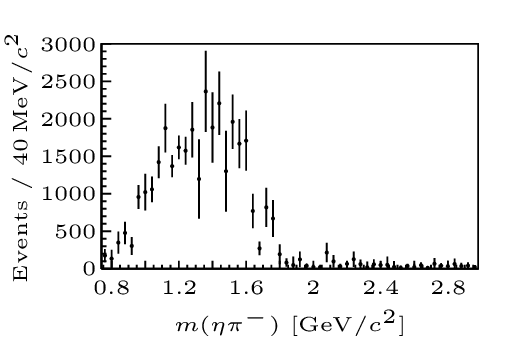 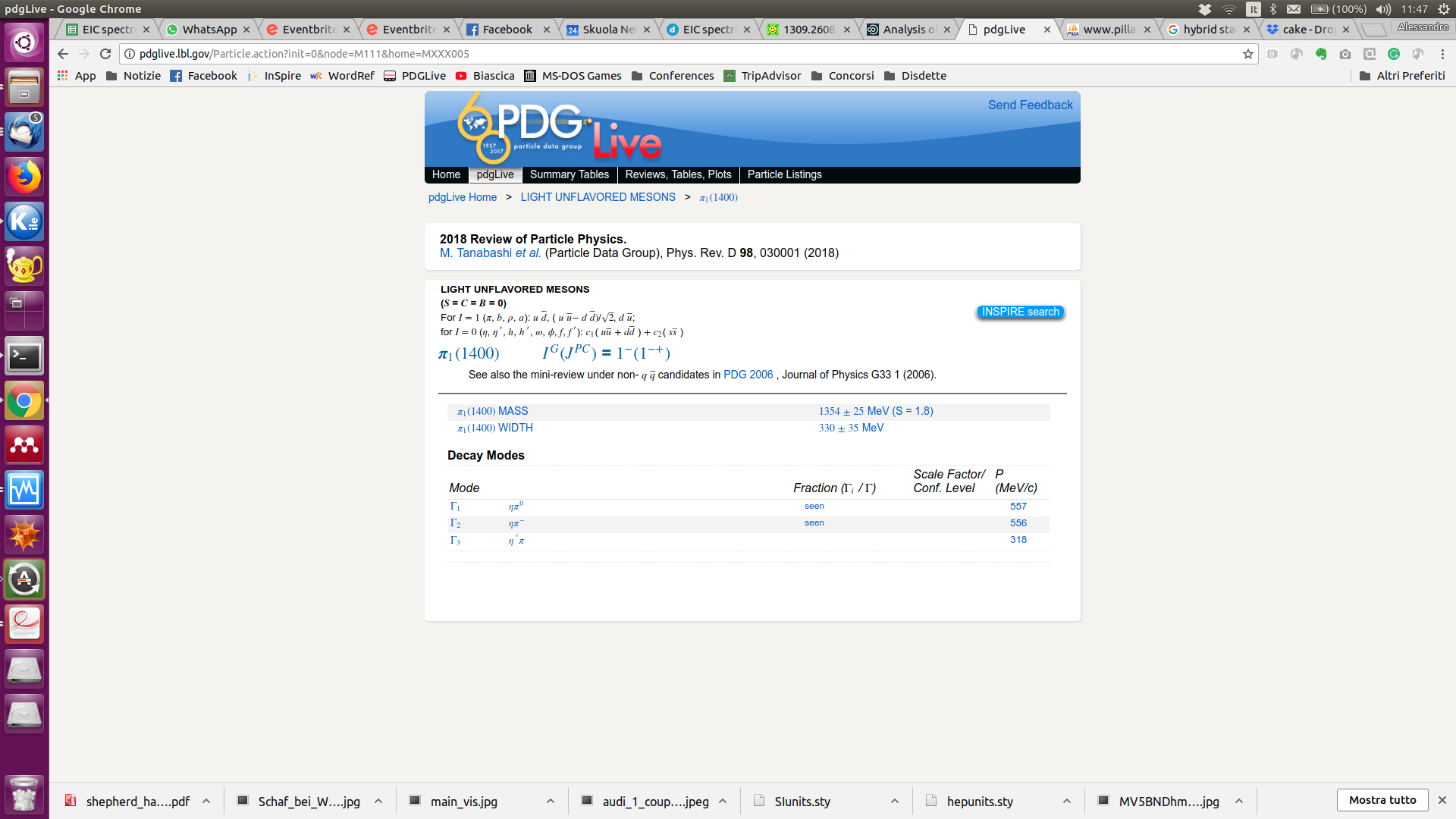 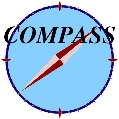 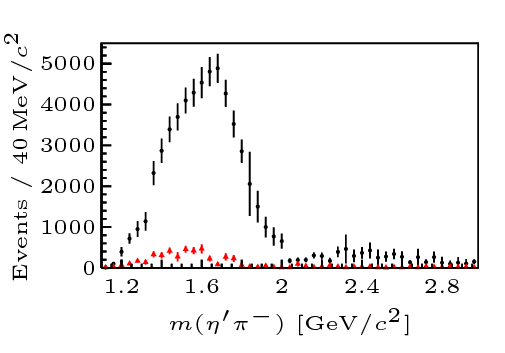 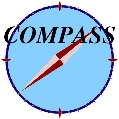 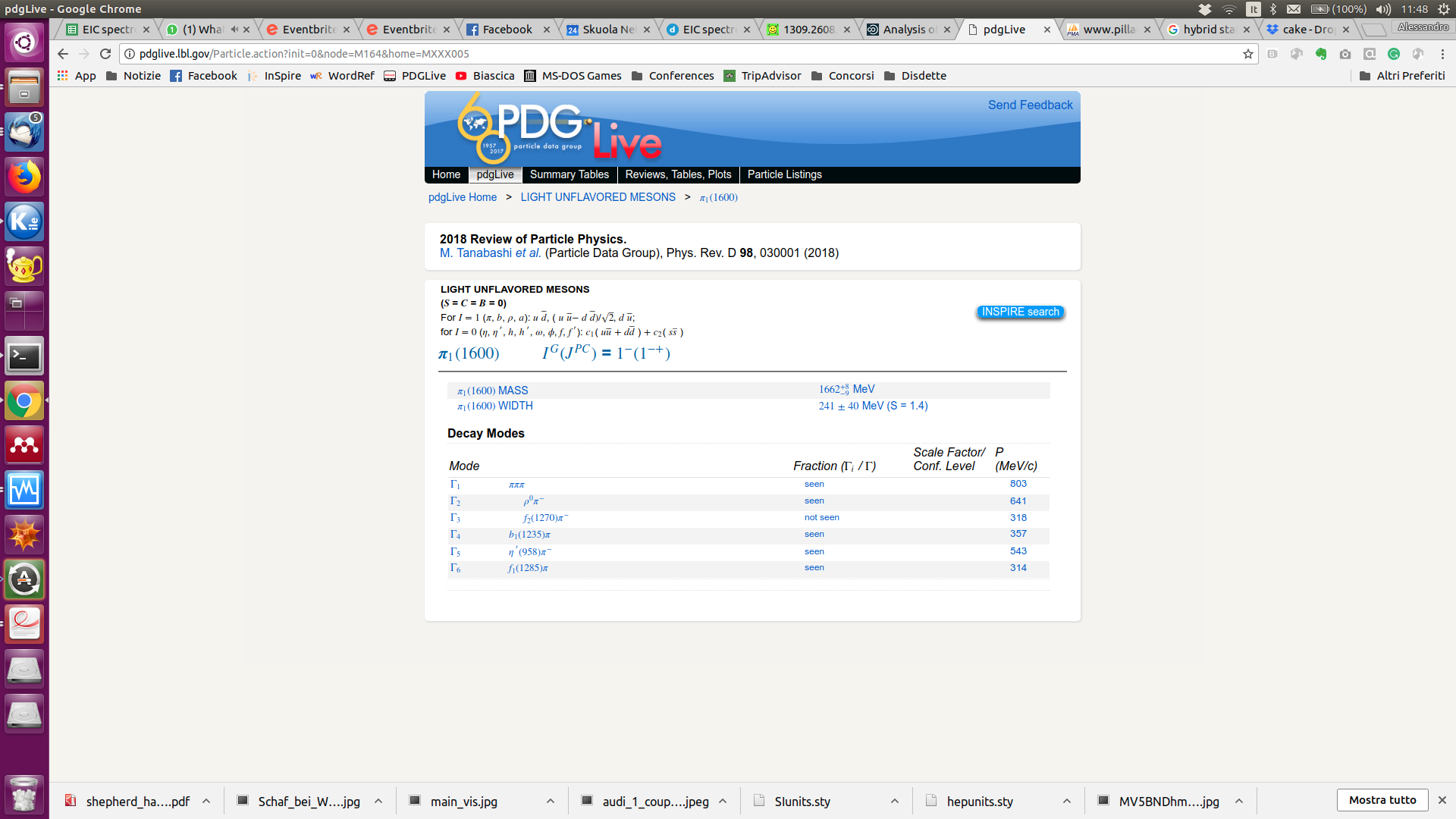 2
[Speaker Notes: 2 slides su Zc, a Bes e a Belle
2 slide su tetraquark model: dall’hamiltoniana di Jaffe al calcolo delle masse
1 slide su molecular models, dove sono i carichi? (non in Tornqvist, si in Hanhart, vedere Braaten, citare Nefediev)
2 slides su decay channels, dove si dovrebbe vedere, e a seconda del modello, vedere qualche plot
1 slide su Y(4260), tetraquark? C’è lo strano (si vede la f0)
1 slide su Zc a cleo (anche il neutro)]
(       data)
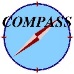 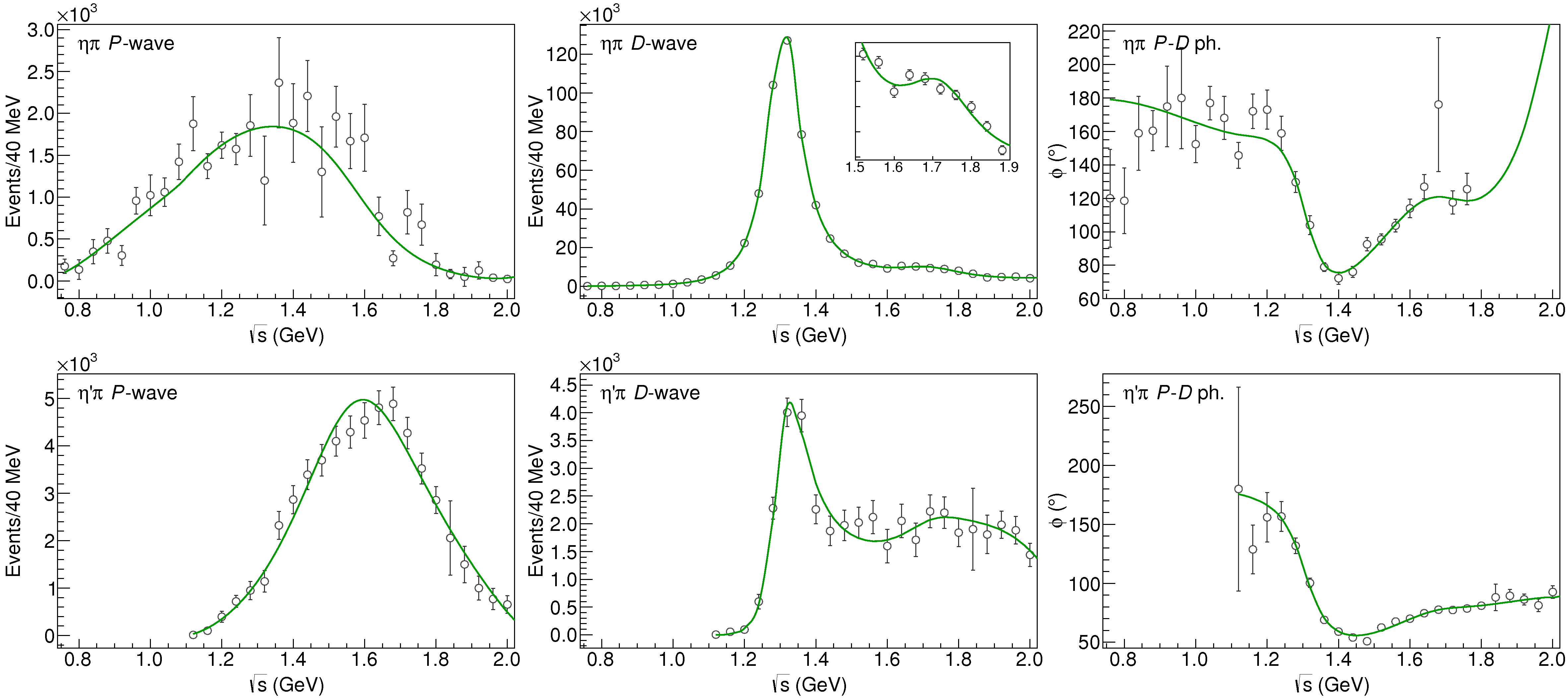 3
[Speaker Notes: Controlla la parte su Regge]
Pole hunting
(       data)
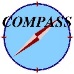 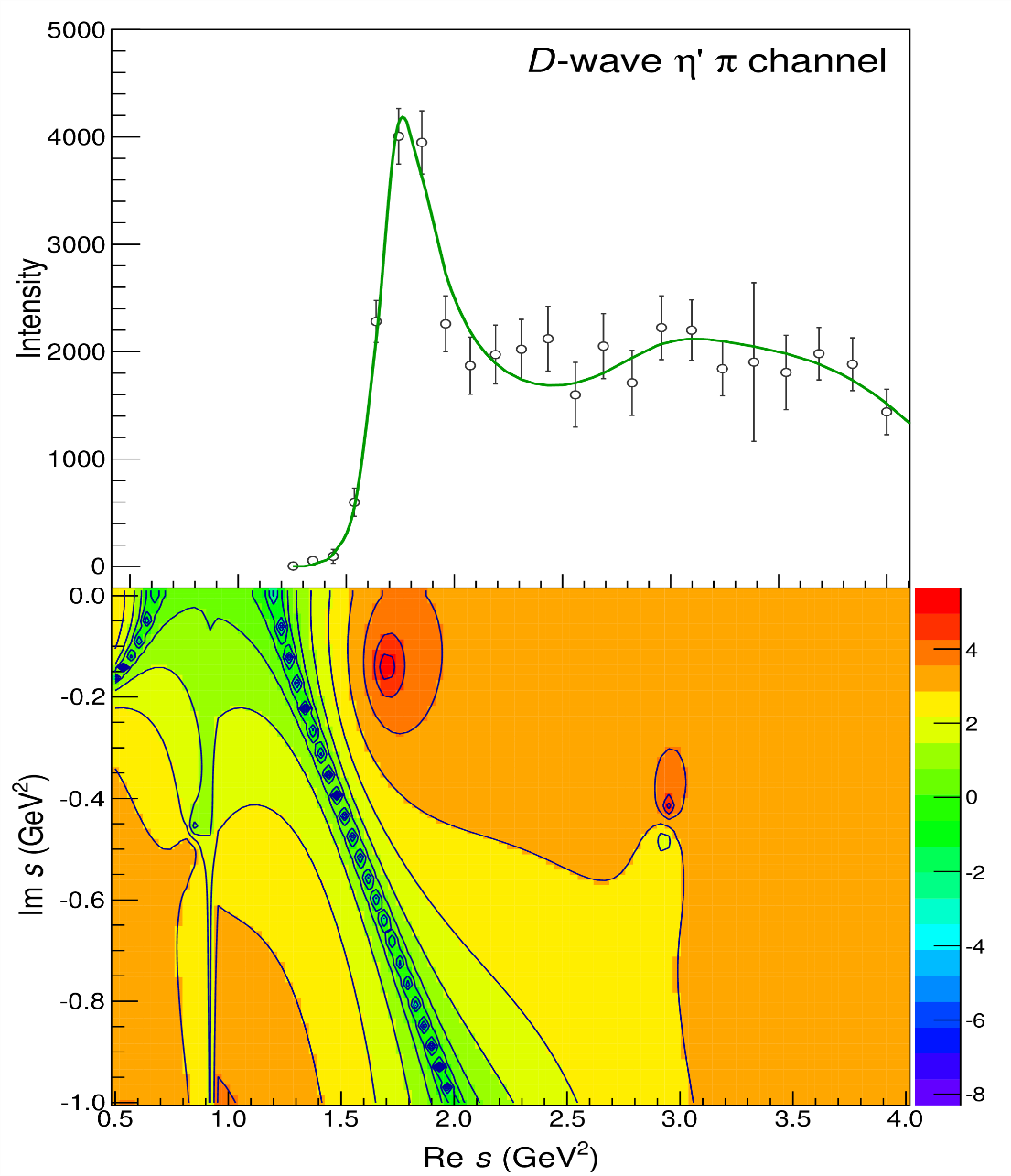 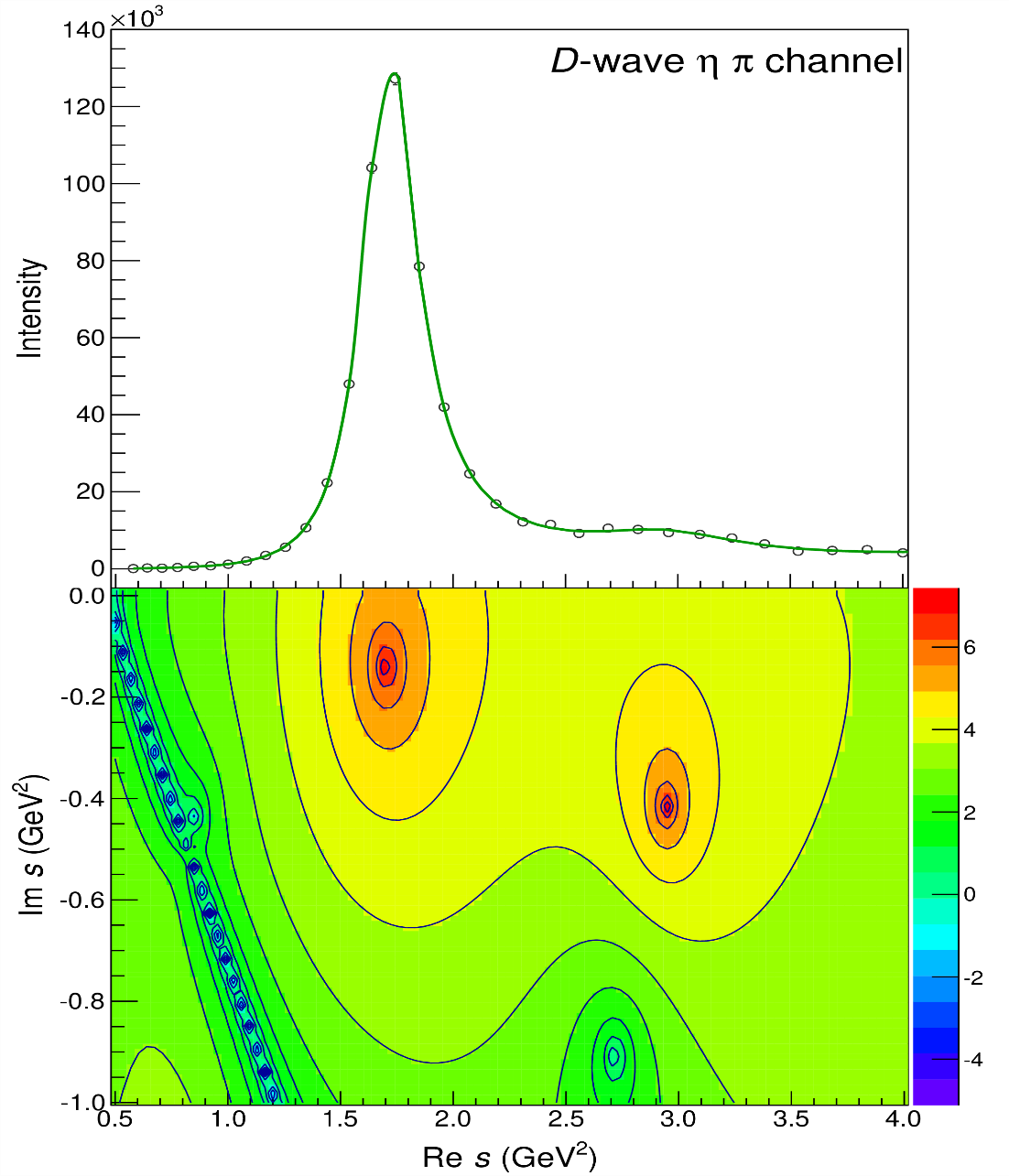 A. Pilloni – From S-Matrix to data
4
[Speaker Notes: Controlla la parte su Regge]
Pole hunting
(       data)
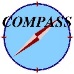 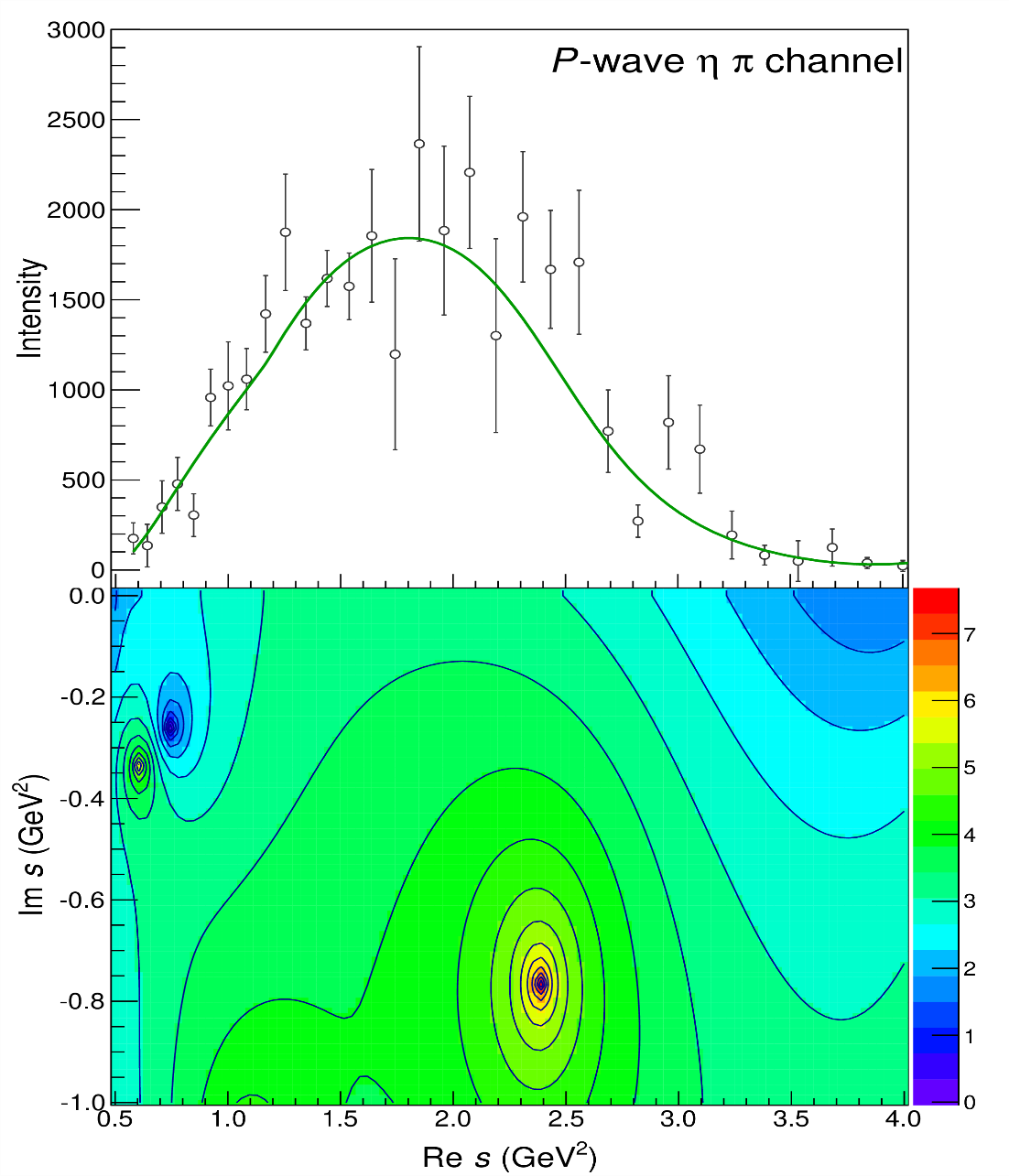 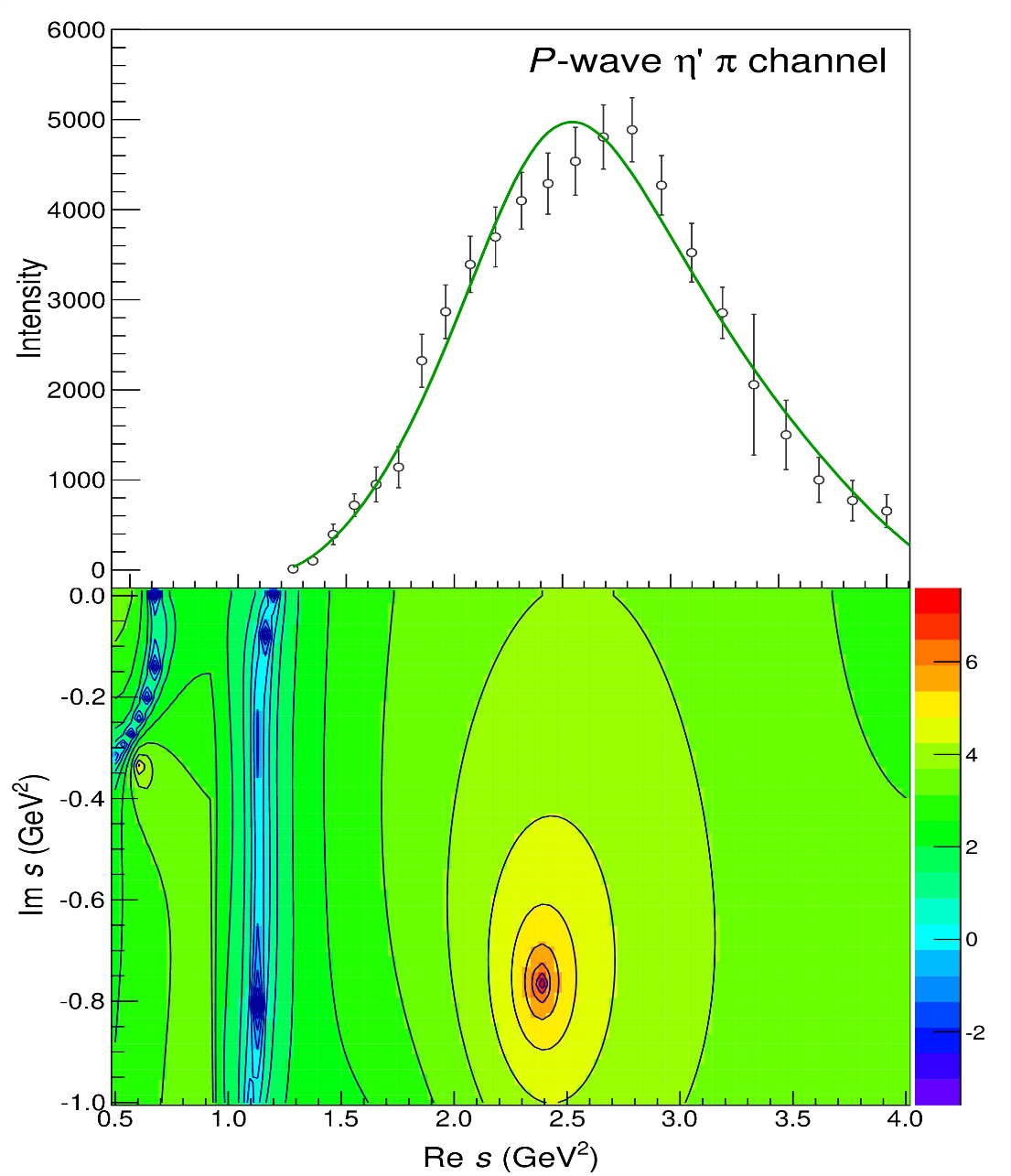 A. Pilloni – From S-Matrix to data
5
[Speaker Notes: Controlla la parte su Regge]
Statistical Bootstrap
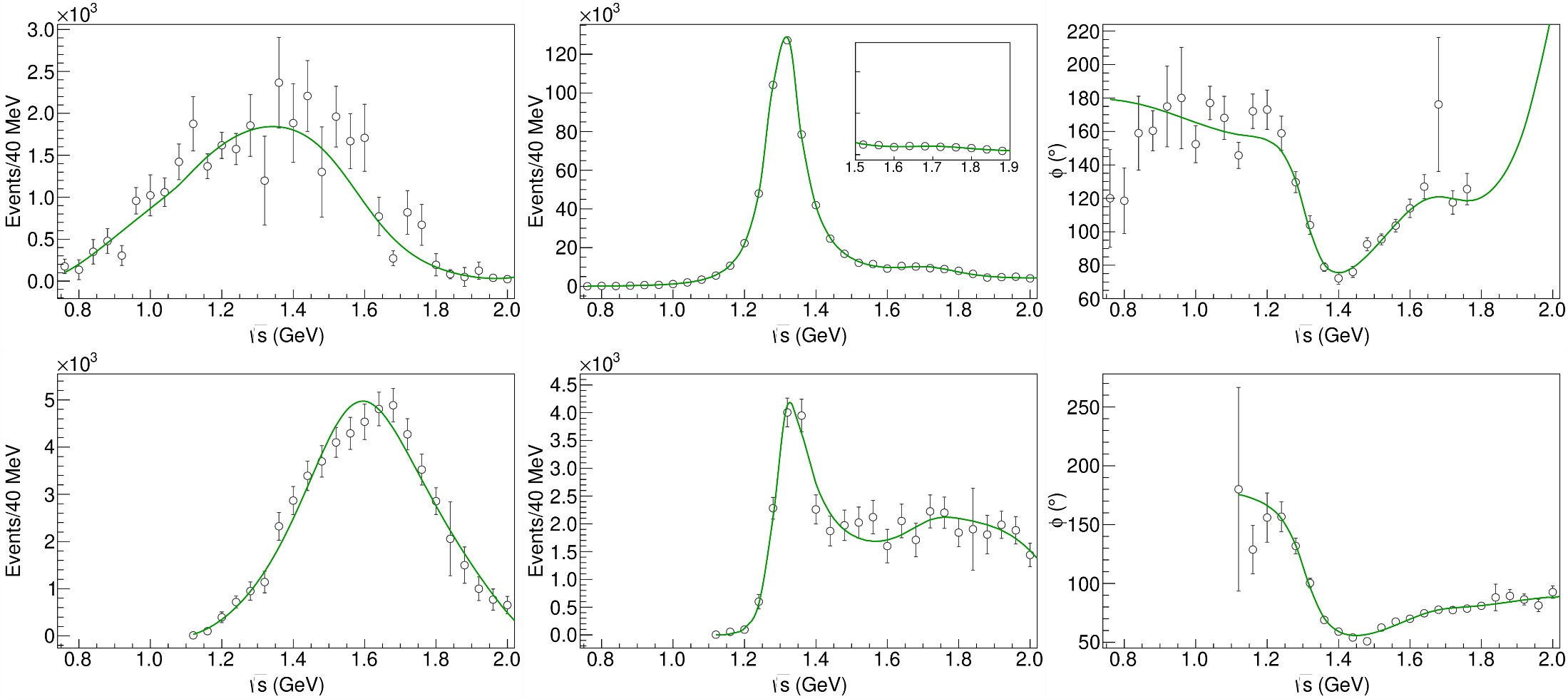 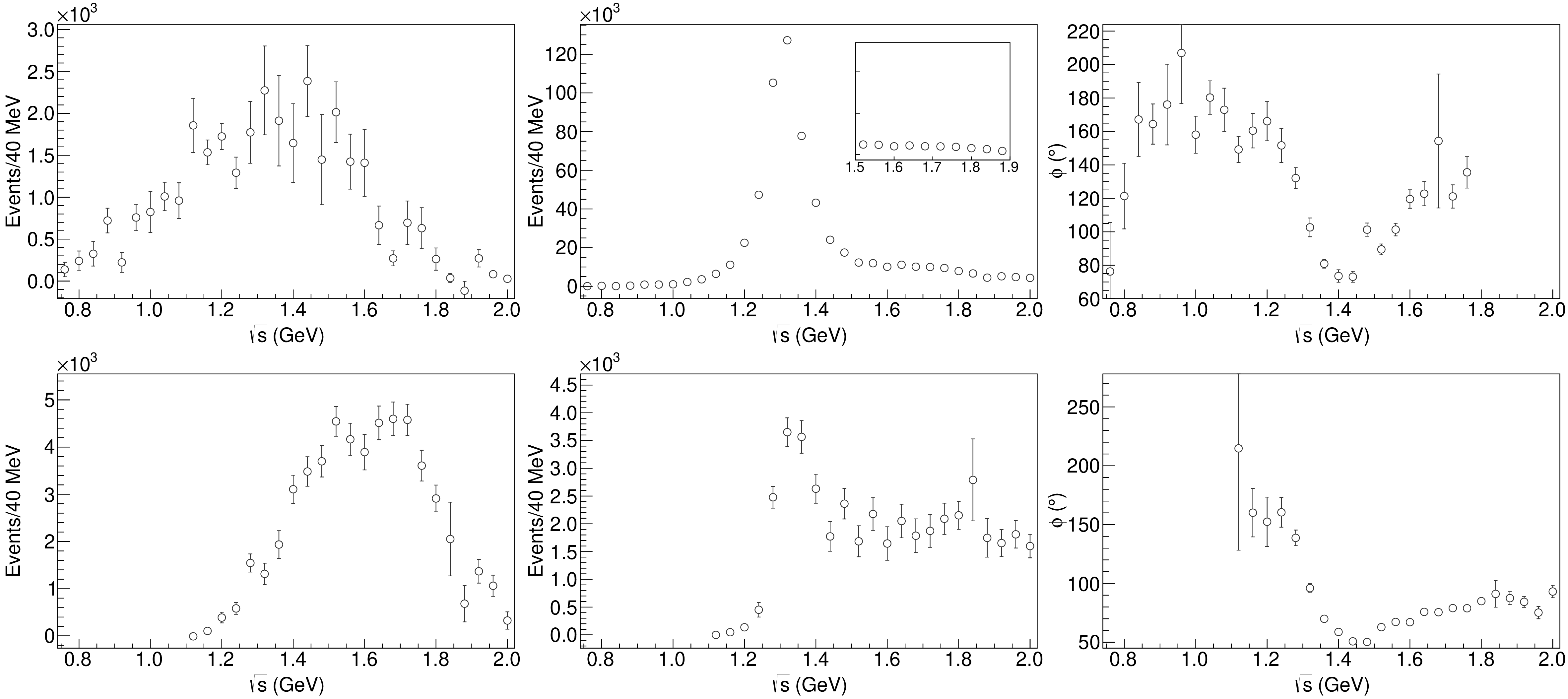 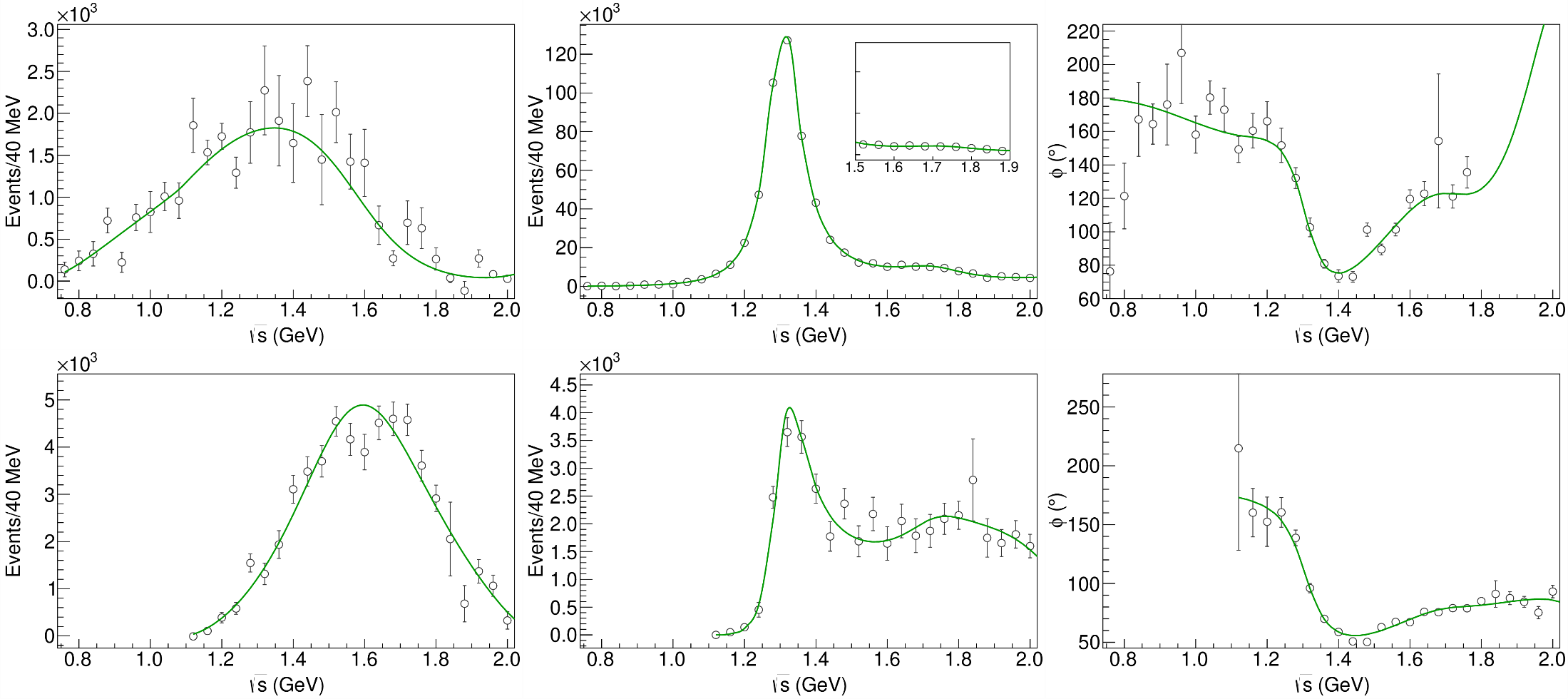 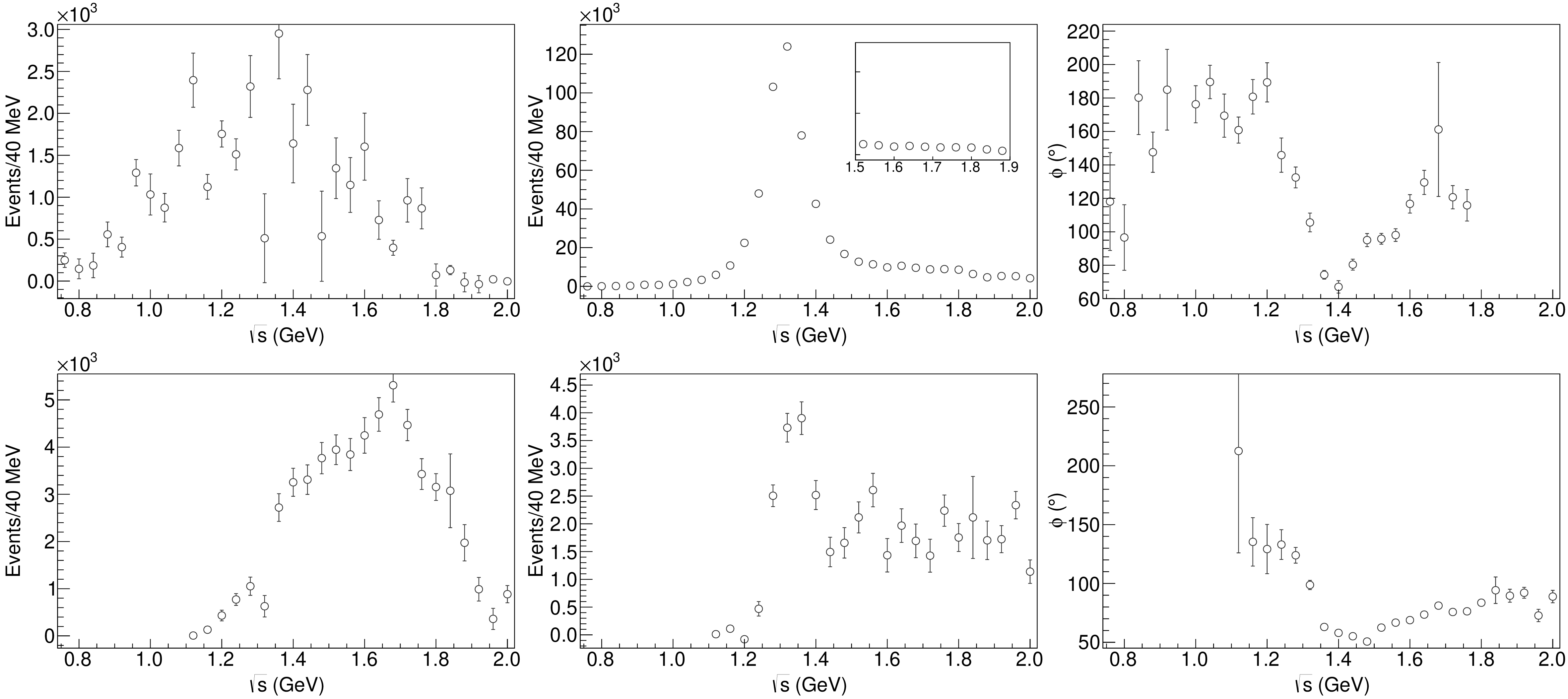 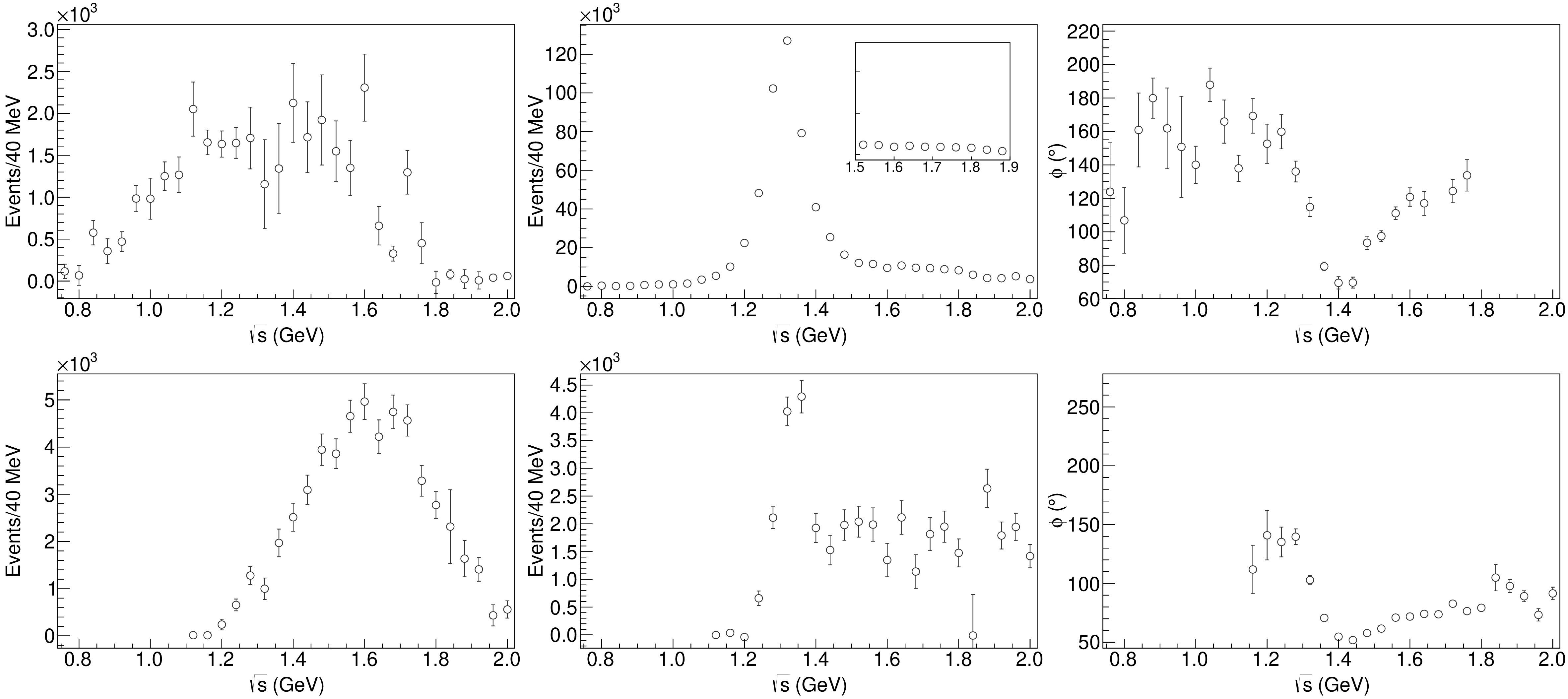 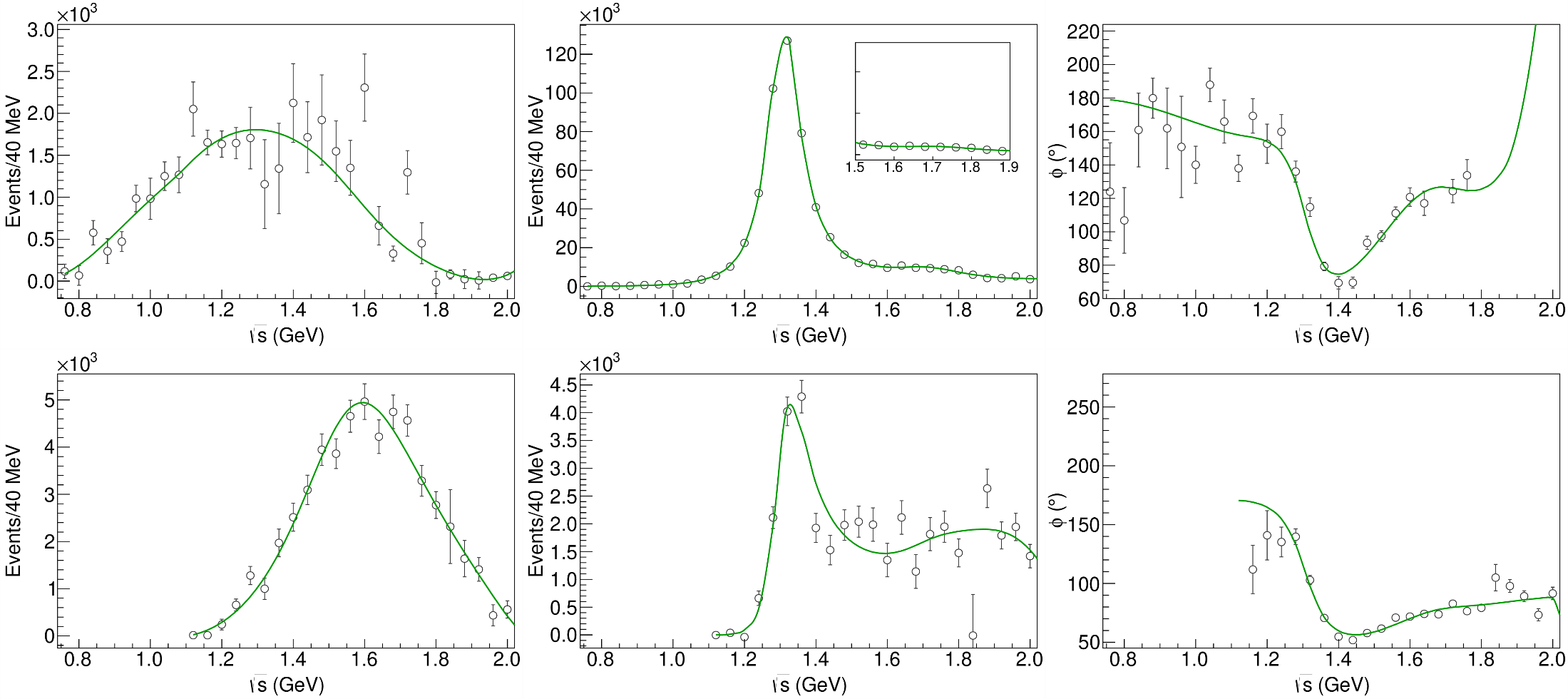 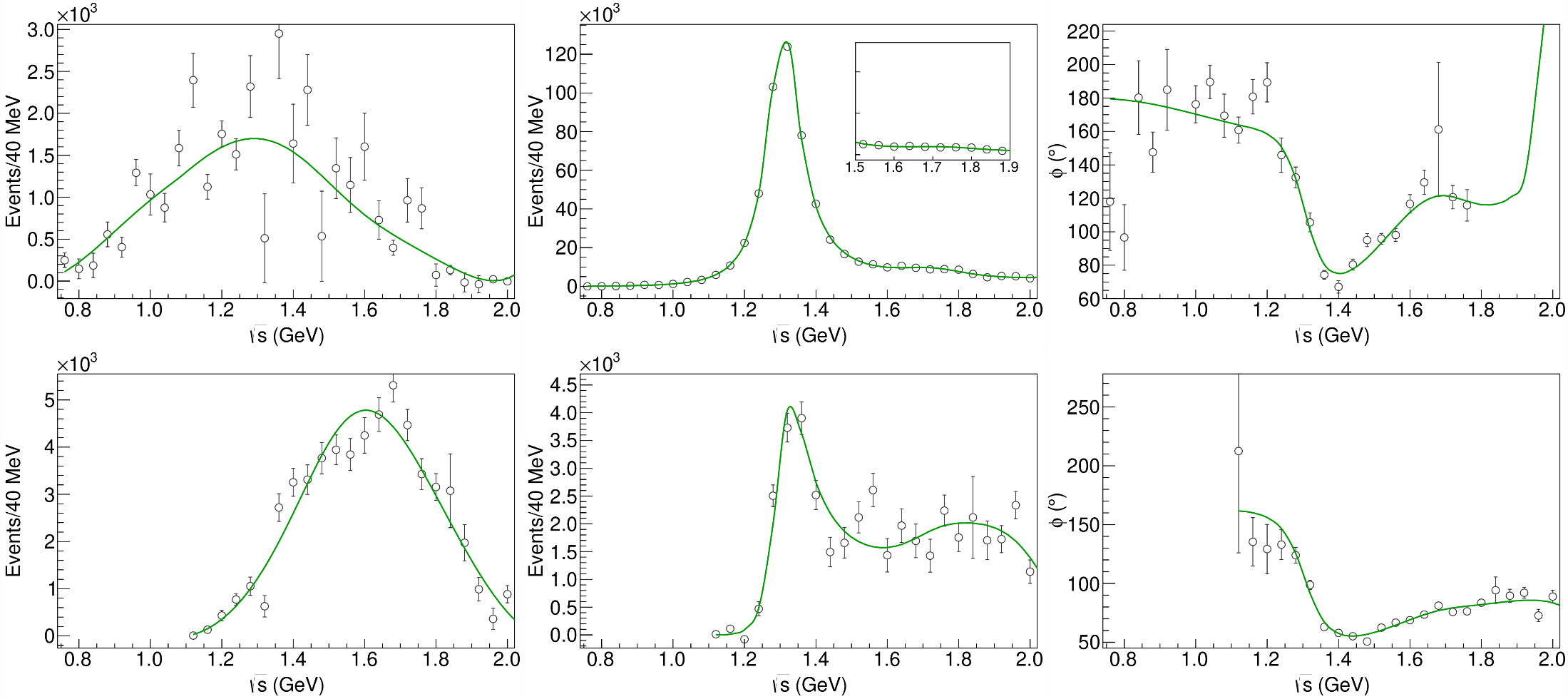 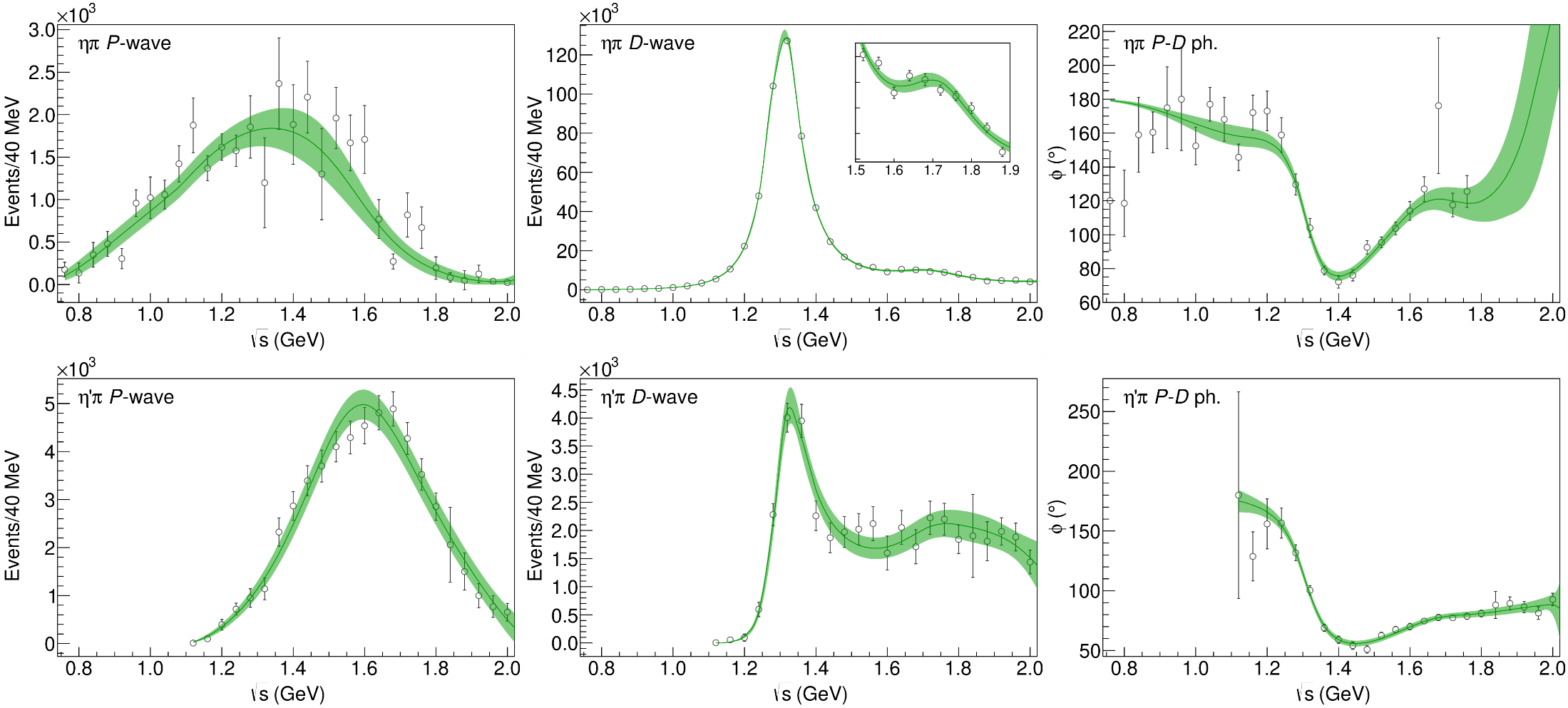 A. Pilloni – From S-Matrix to data
6
[Speaker Notes: Controlla la parte su Regge]
Statistical Bootstrap
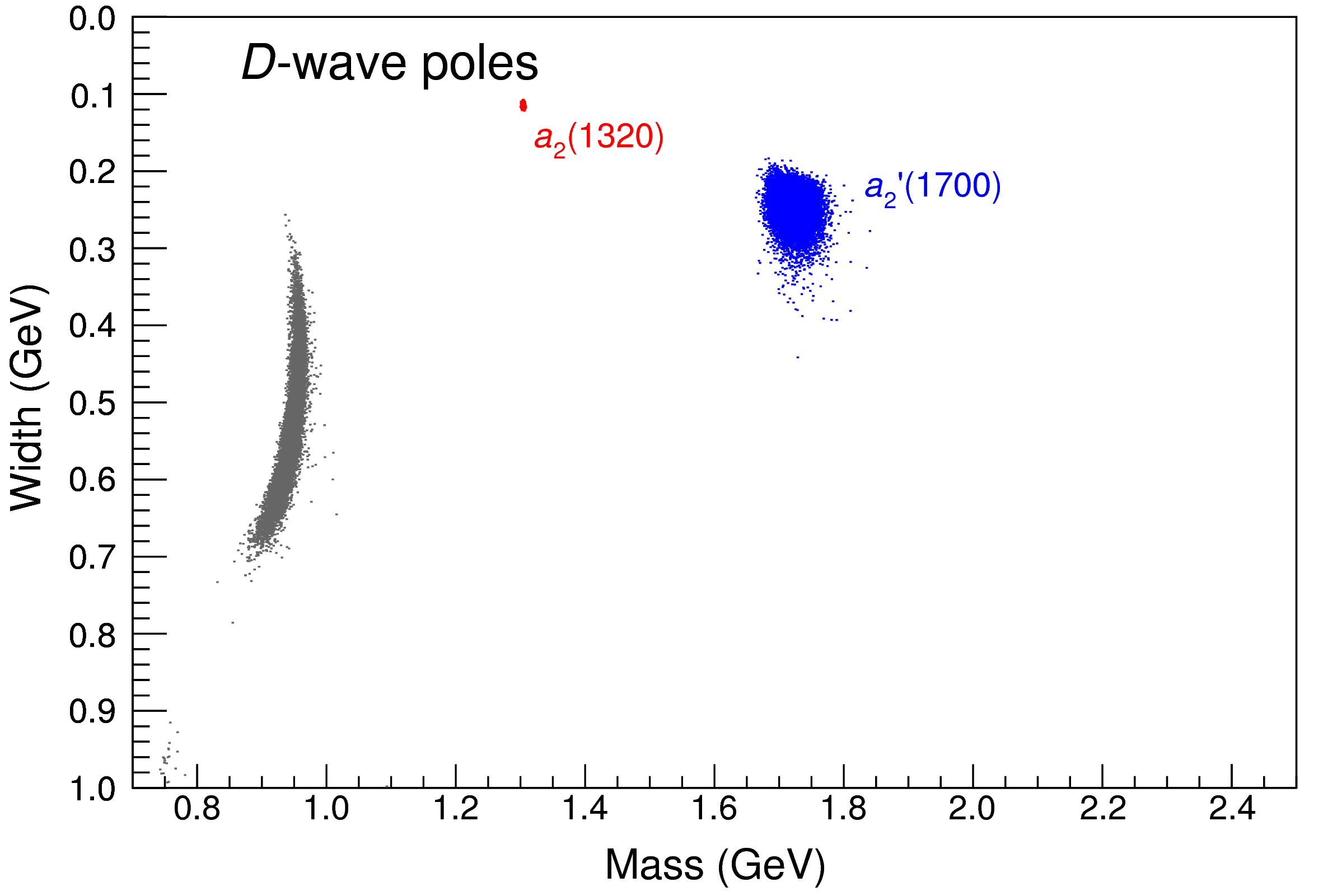 A. Pilloni – From S-Matrix to data
7
[Speaker Notes: Controlla la parte su Regge]
Statistical Bootstrap
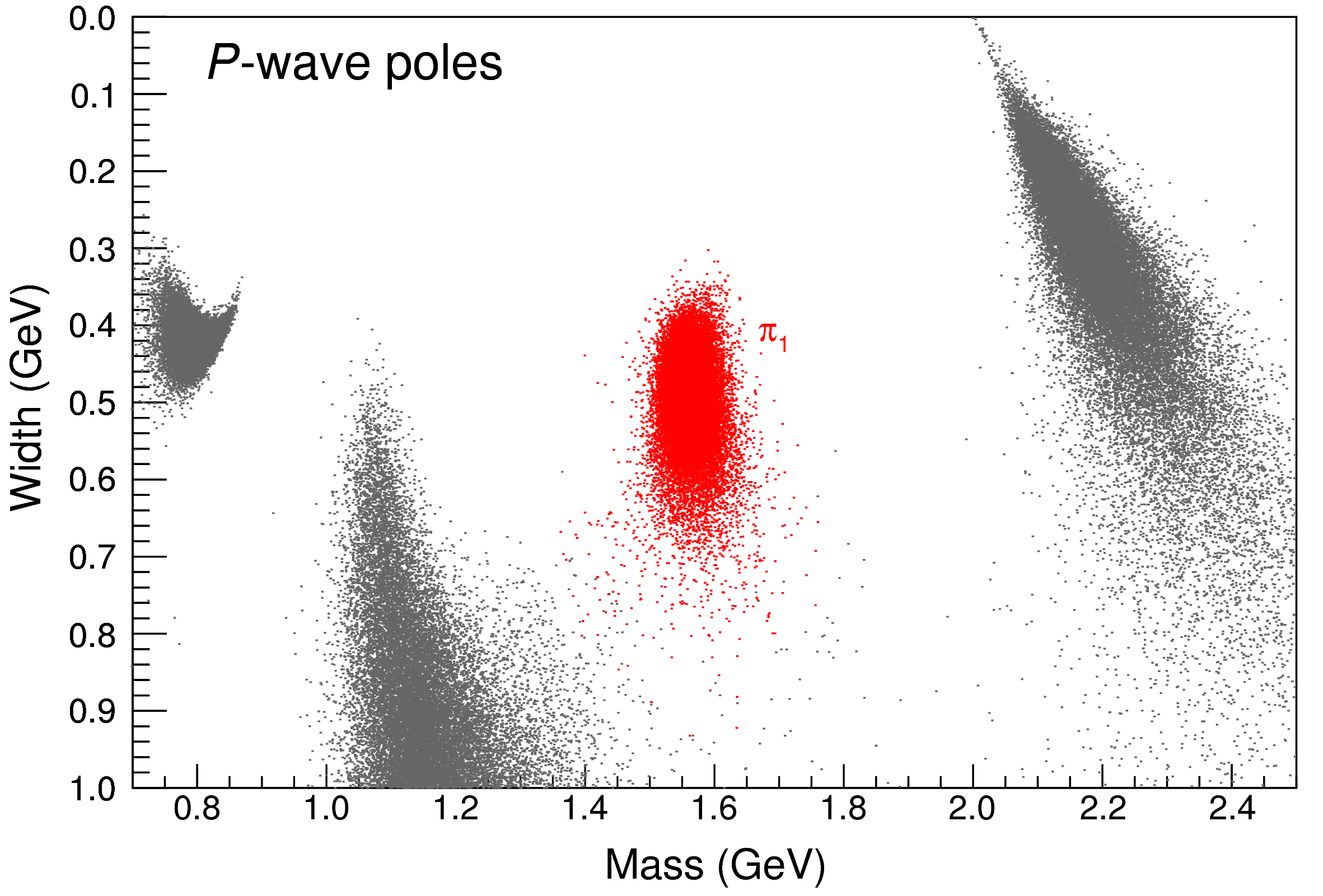 A. Pilloni – From S-Matrix to data
8
[Speaker Notes: Controlla la parte su Regge]
Final results
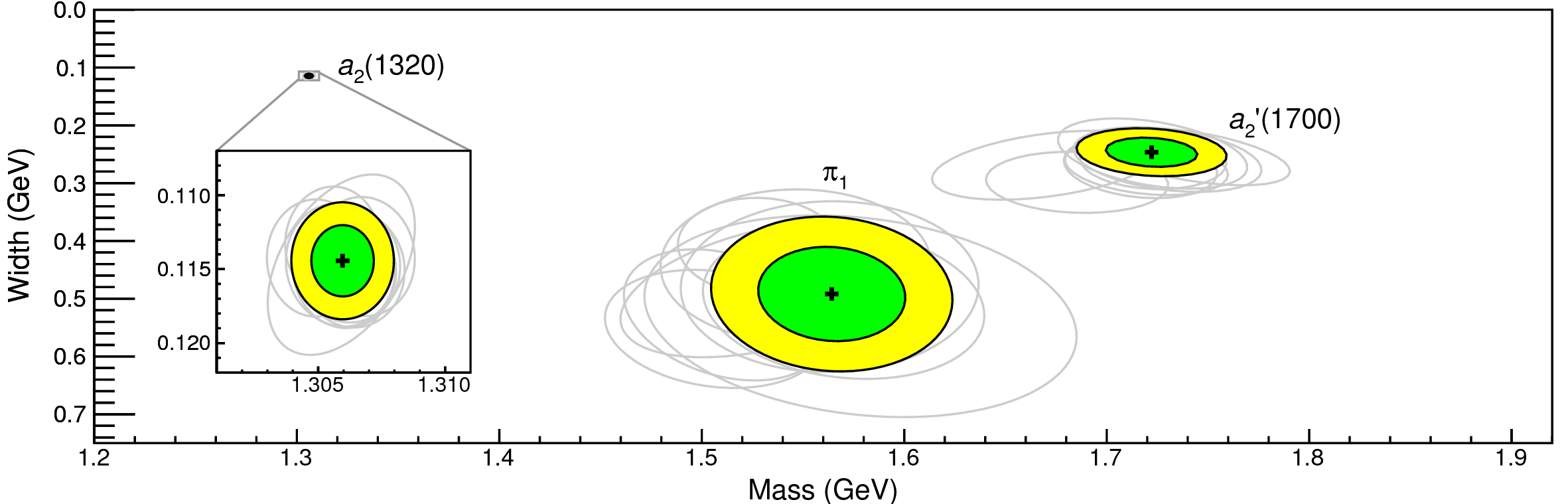 A. Pilloni – From S-Matrix to data
9
[Speaker Notes: Controlla la parte su Regge]
Backup
Systematic studies
Change of functional form and parameters in the denominator
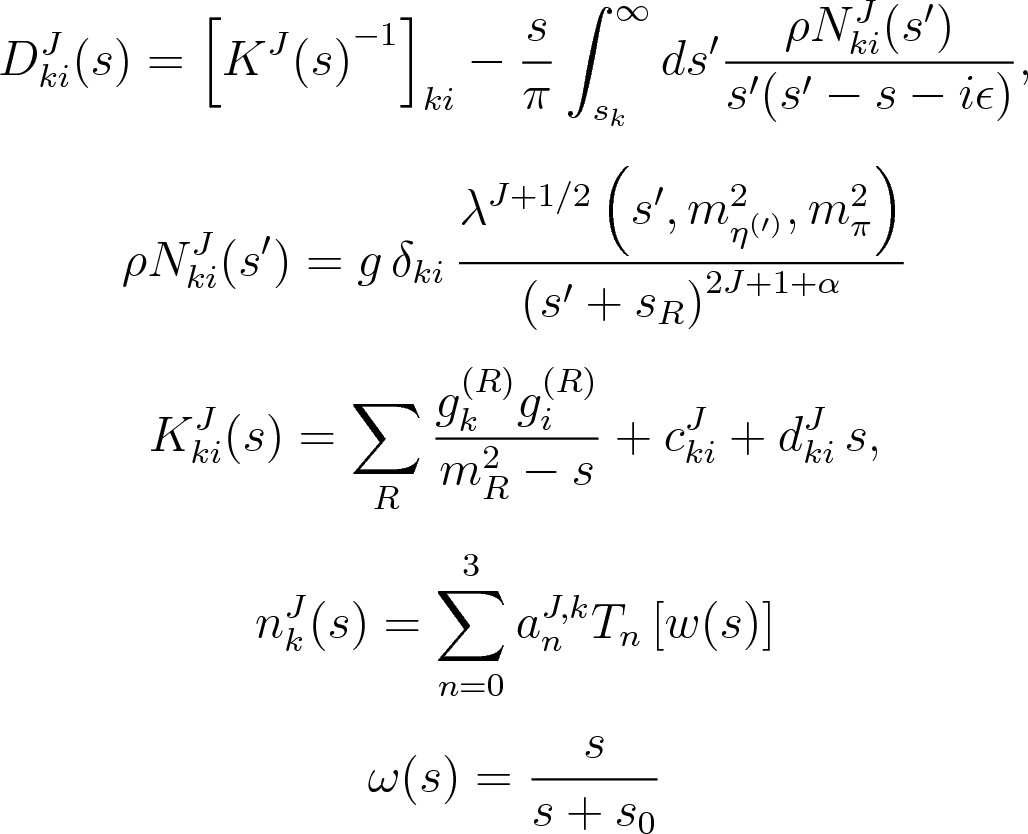 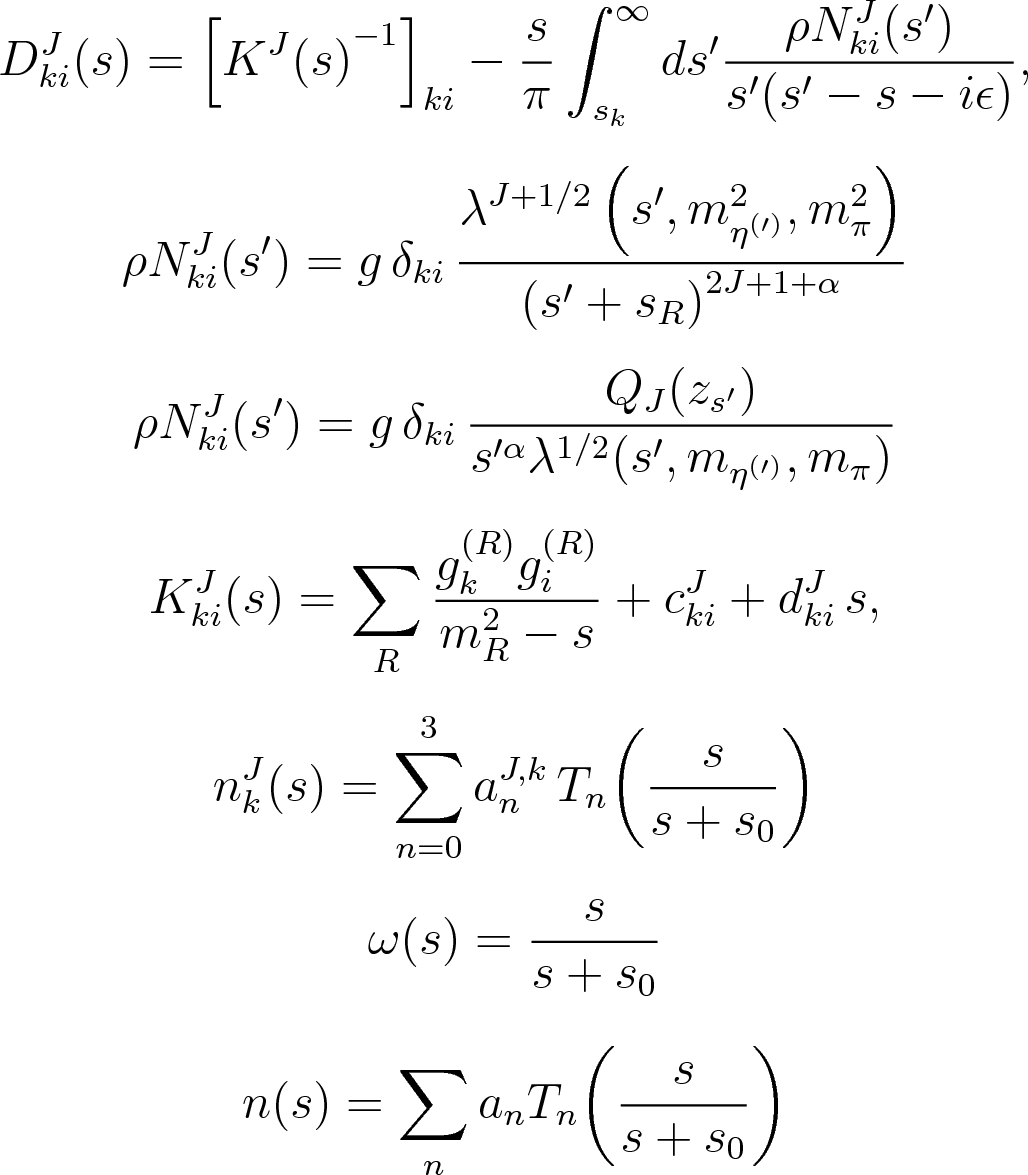 Change of parameters in the numerator
A. Pilloni – From S-Matrix to data
11
[Speaker Notes: Controlla la parte su Regge]
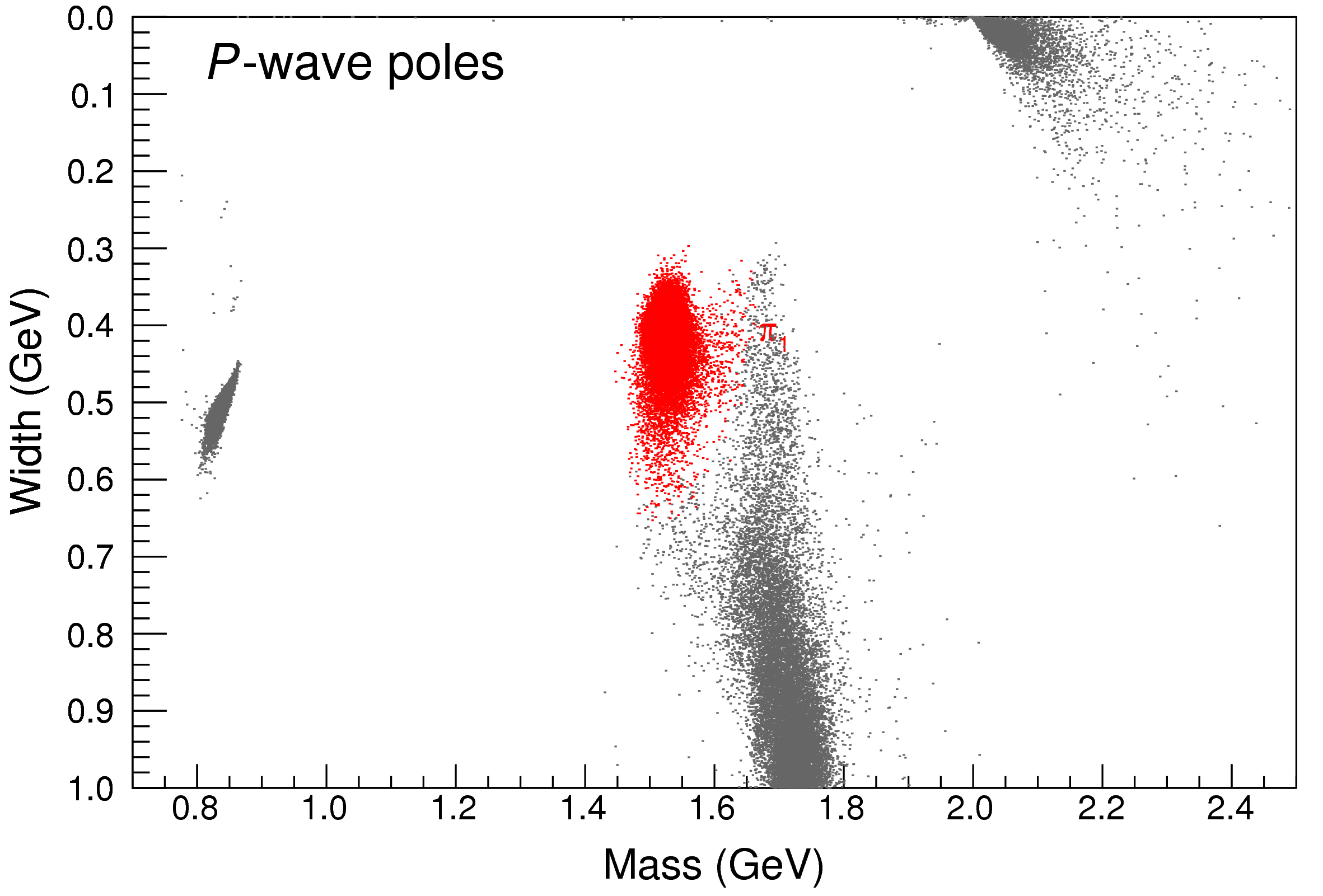 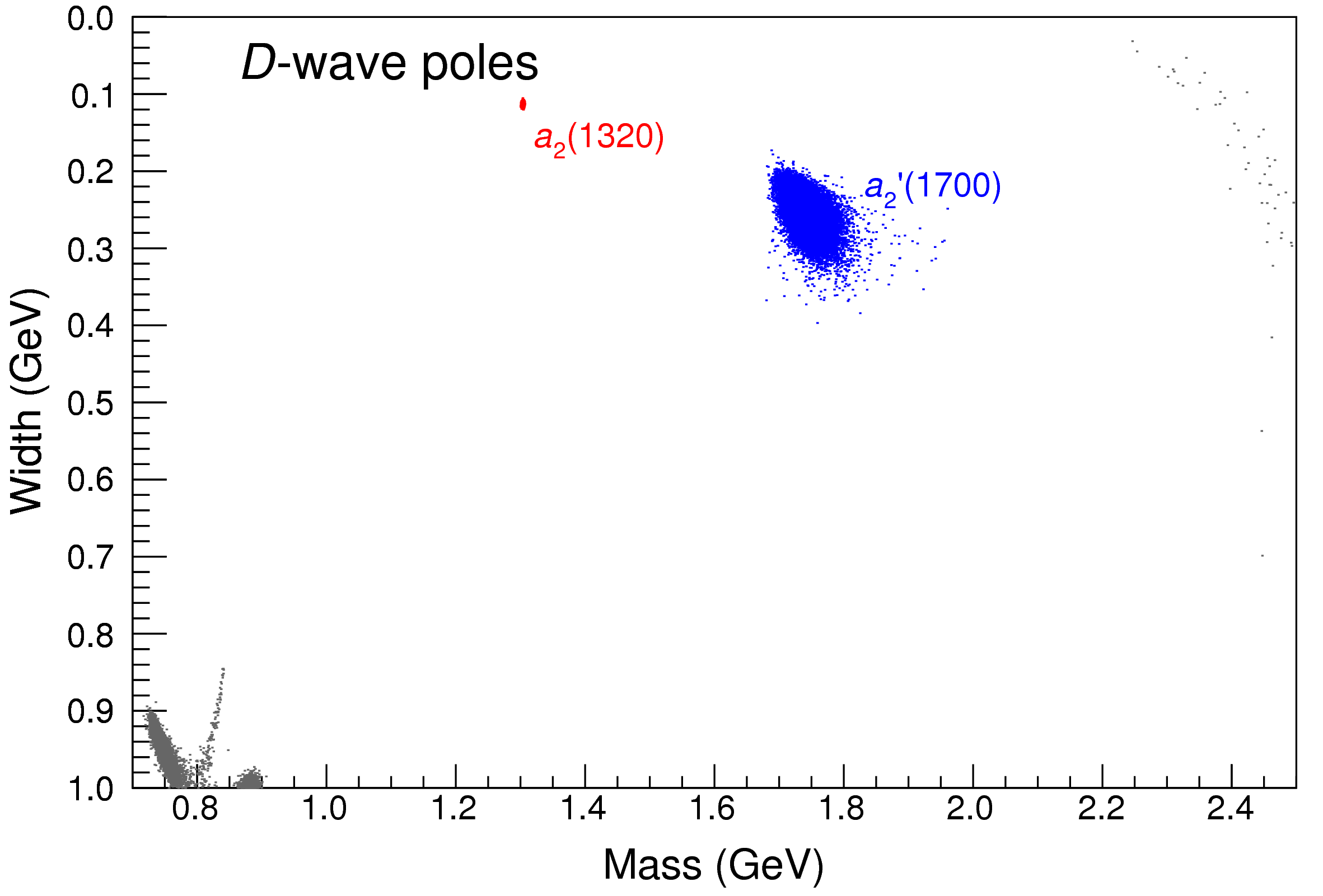 Our skepticism about a second pole in the relevant region is confirmed:
It is unstable and not trustable
A. Pilloni – From S-Matrix to data
12
[Speaker Notes: Controlla la parte su Regge]
Systematic studies
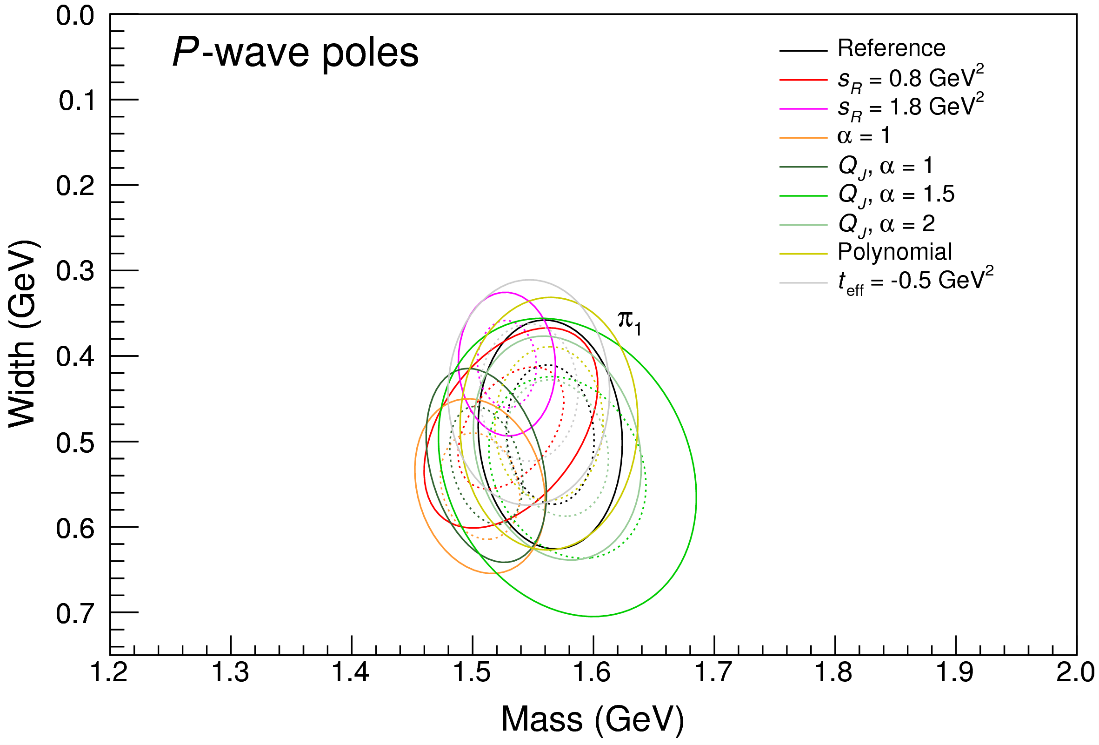 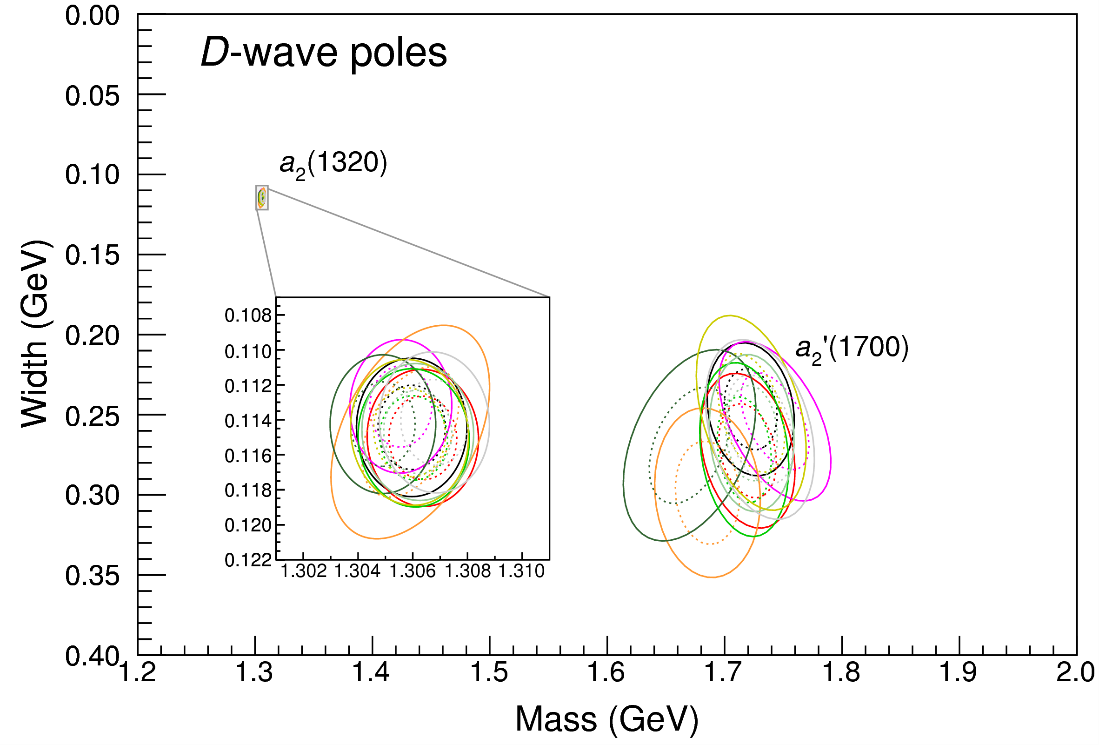 For each class, the maximum deviation of mass and width is taken as a systematic errorDeviation smaller than the statistical error are neglectedSystematic of different classes are summed in quadrature
A. Pilloni – From S-Matrix to data
13
[Speaker Notes: Controlla la parte su Regge]
Systematic studies
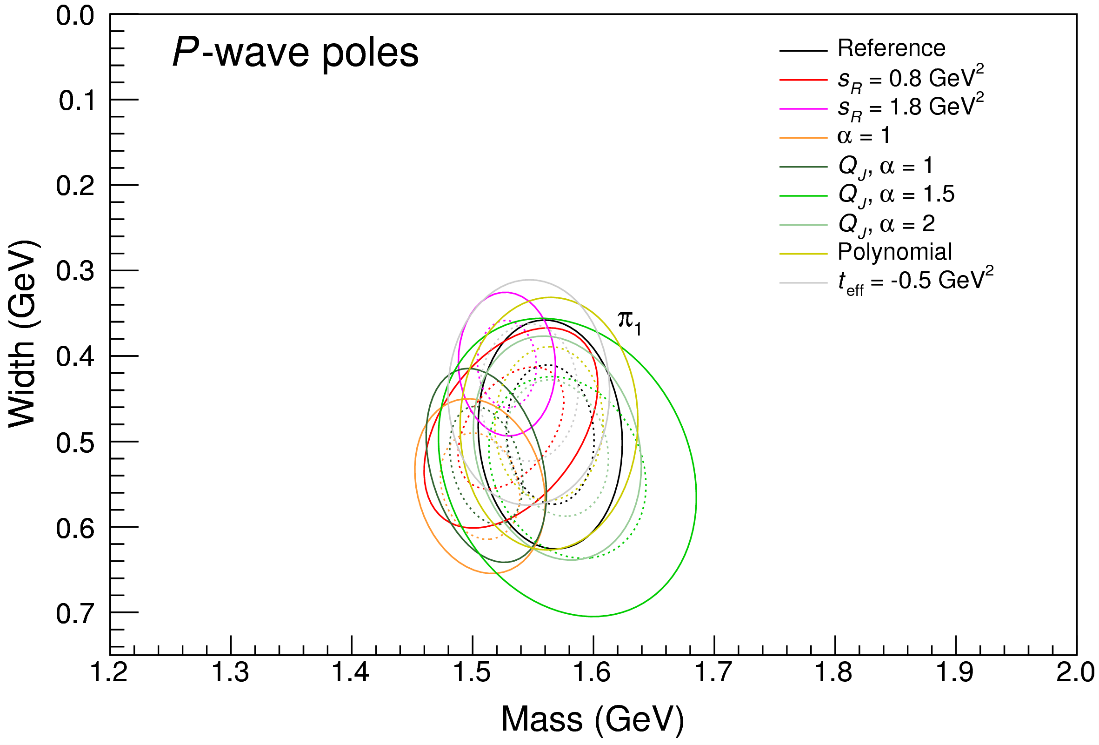 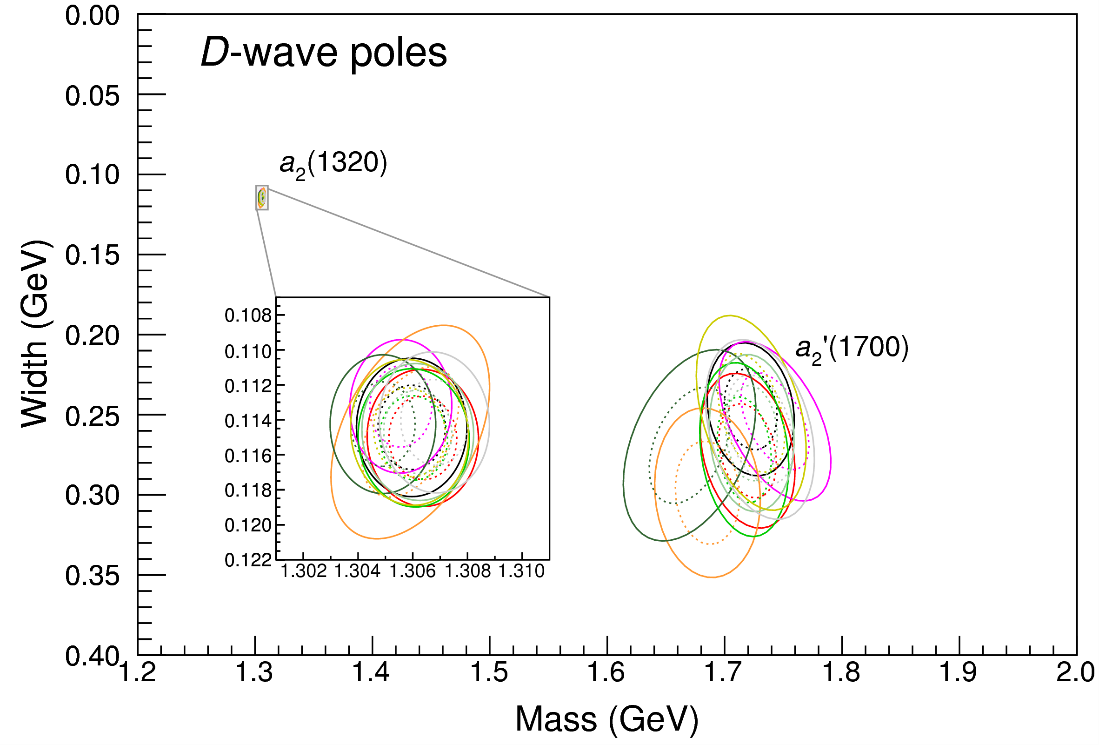 For each class, the maximum deviation of mass and width is taken as a systematic errorDeviation smaller than the statistical error are neglectedSystematic of different classes are summed in quadrature
A. Pilloni – From S-Matrix to data
14
[Speaker Notes: Controlla la parte su Regge]
Systematic studies
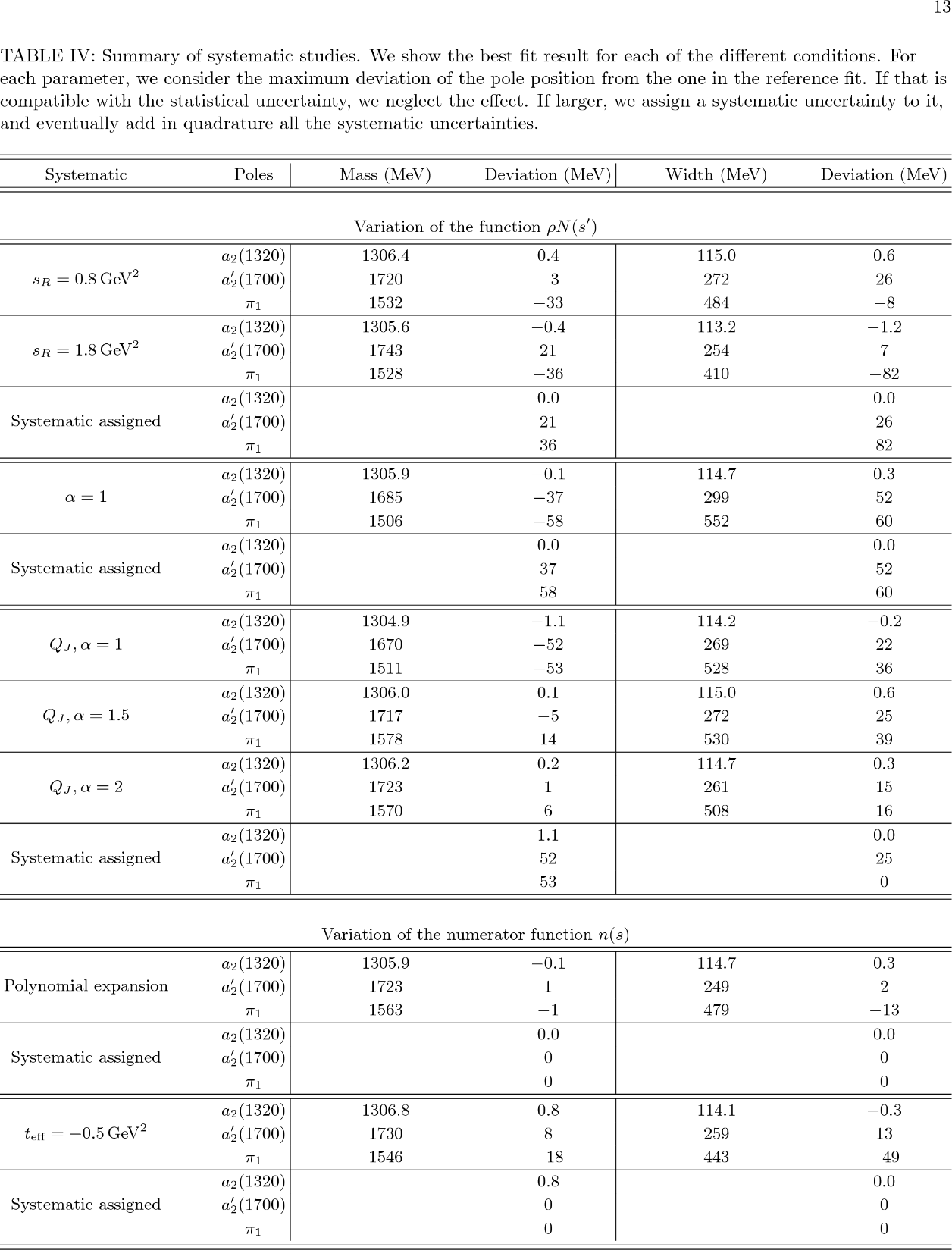 A. Pilloni – From S-Matrix to data
15
[Speaker Notes: Controlla la parte su Regge]
Systematic studies
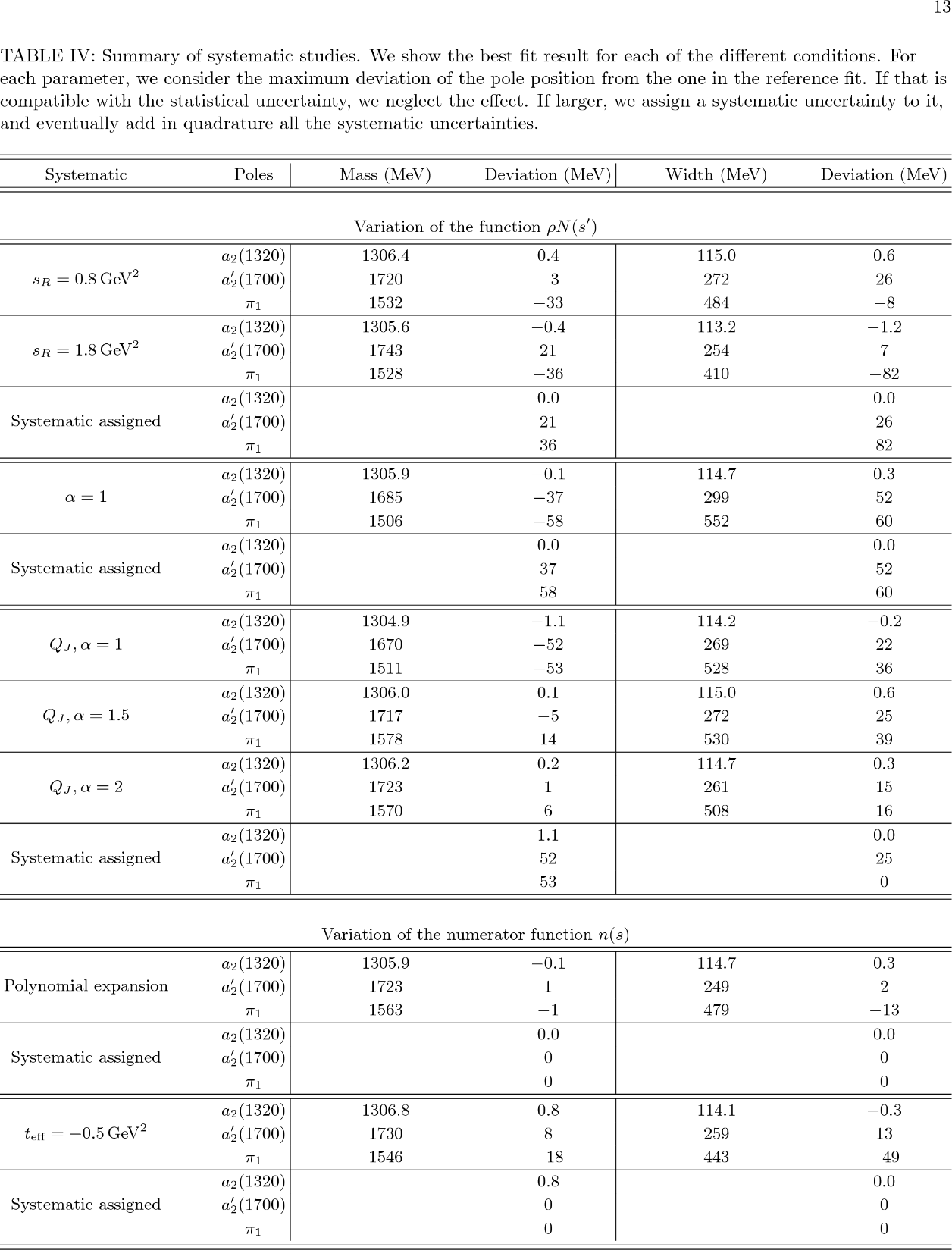 A. Pilloni – From S-Matrix to data
16
[Speaker Notes: Controlla la parte su Regge]